Bol nejaký Slovák na Mesiaci? 
Nie nebol 
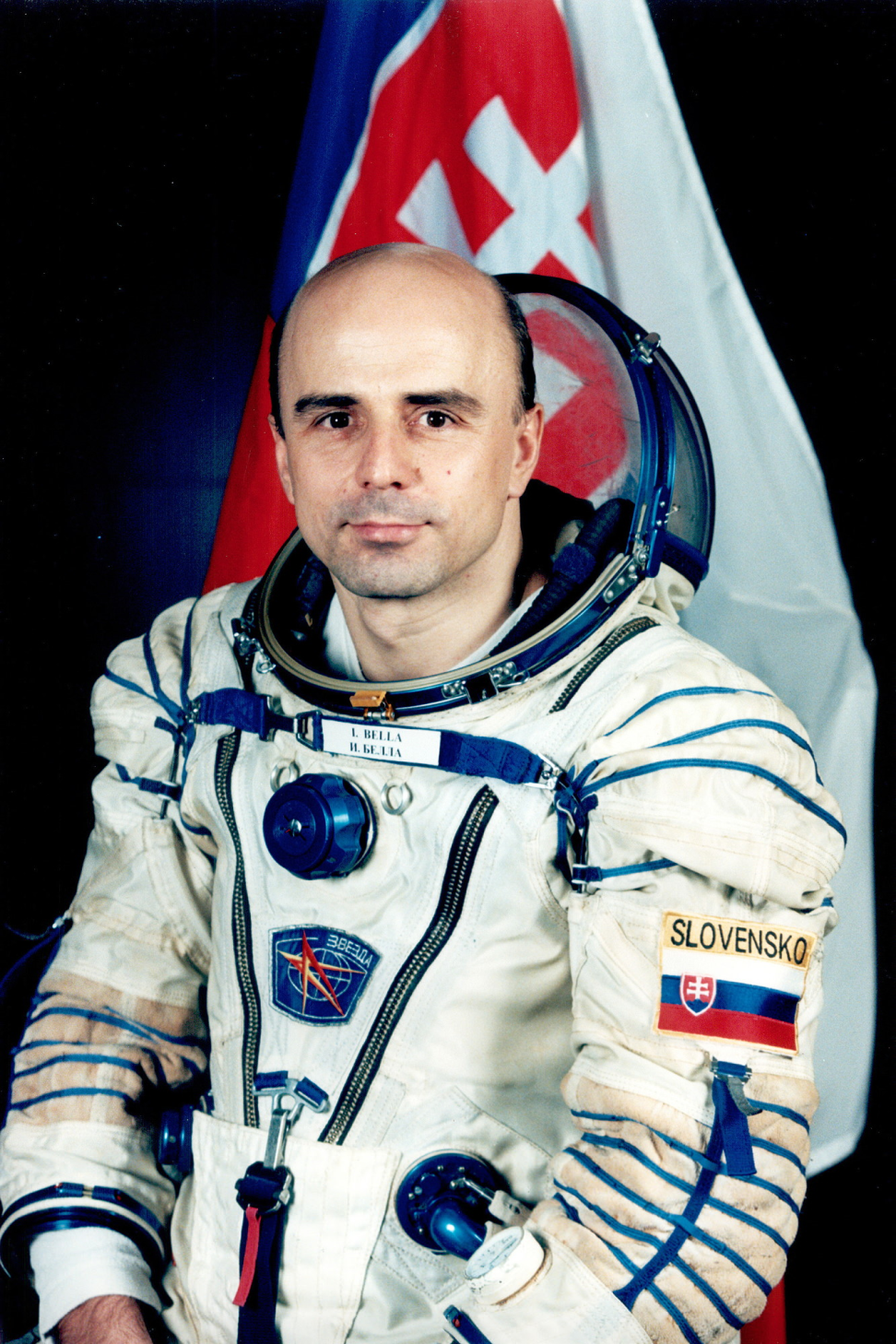 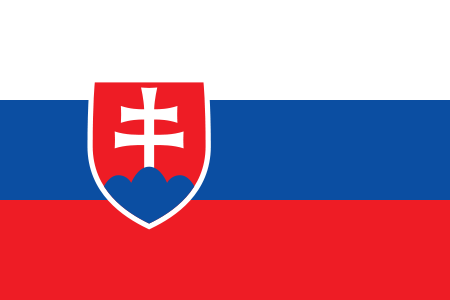 Generál Ivan Bella
 (1999)
Pohyby Zeme
- priamka, ktorá prechádza stredom Zeme a pretína povrch Zeme v 2 bodoch, resp. póloch (severný a južný).
Zemská os:
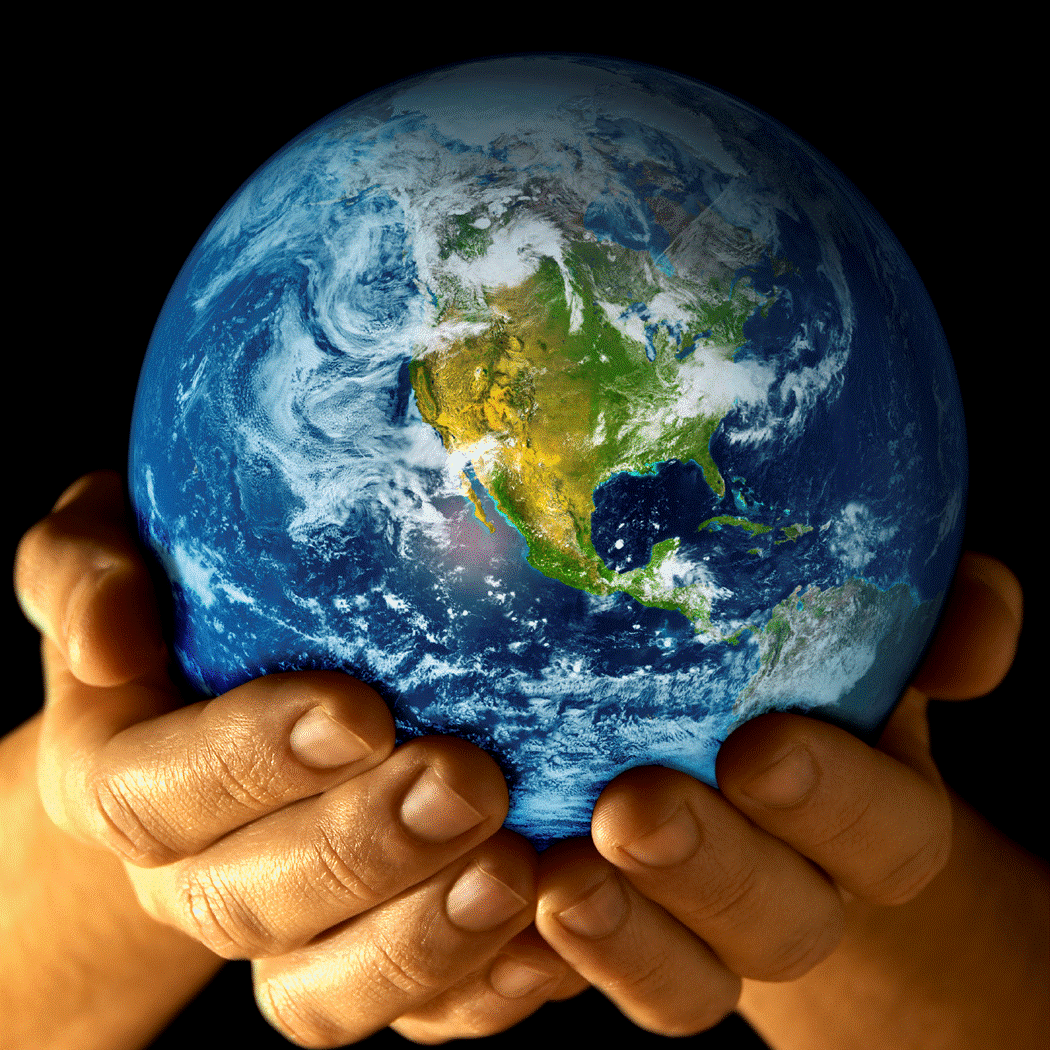 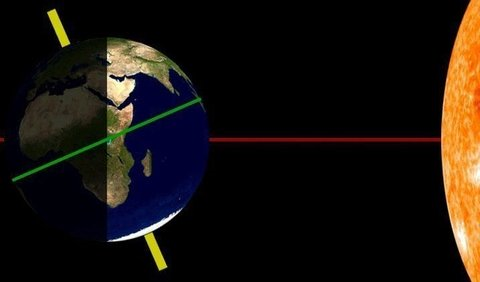 Delenie pohybov:
1. Otáča sa okolo vlastnej osi od západu na východ
- 1 otočenie trvá 23 hodín, 56 minút a 4 sekundy – 1 deň,
- Zem sa točí proti smeru hodinových ručičiek,
- pri tomto pohybe sa strieda deň a noc.
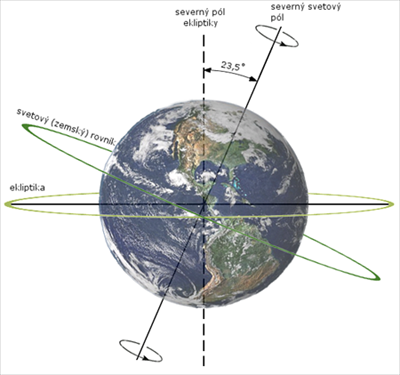 2. Obieha spolu s ostatnými planétami okolo Slnka
- 1 otočenie trvá 365 dní, 5 hodín a 49 minút  – 1 rok,
týmto pohybom sa na Zemi menia ročné obdobia a mení sa
                                                                                    dĺžka dňa a noci
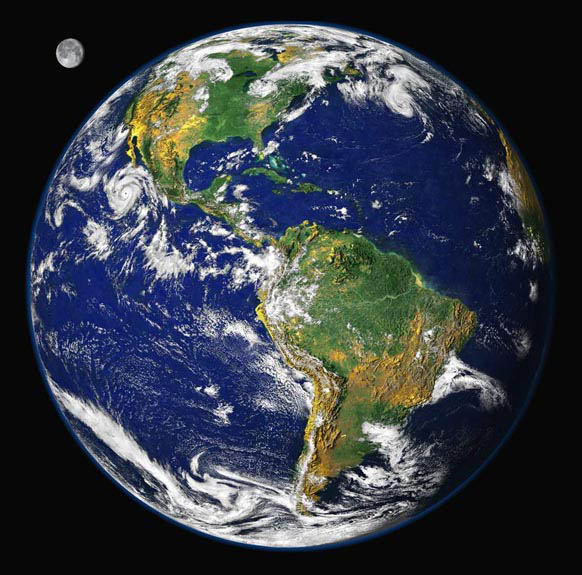 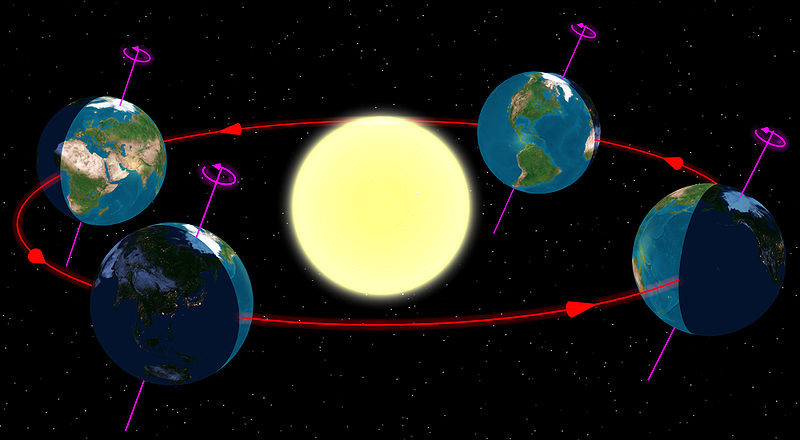 Dôsledky obehu Zeme
Vznik 4 ročných období- je možný len vďaka obehu Zeme a sklonu zemskej osi.
Tropický rok – obdobie, počas ktorého Zem obehne okolo Slnka
Trvá 365 dní 5 hodín 48 minút  a 45,4 sekundy
Priestupný rok – opakuje sa každé 4 roky  a trvá 366 dní ( február má vtedy 29 dní ) 
Zmena dĺžky dňa a noci – najdlhší deň je počas letného slnovratu – ( 16 hodín deň, 8 hodín noc)
Polárny deň ( noc) – obdobie, kedy Slnko nevyjde viac ako 24 hodín  -od polárnych kružníc k pólom
- keď je priklonená k Slnku Severná pologuľa tak je u nás leto, v tom čase je Južná pologuľa odklonená k Slnku, u nás je zima.
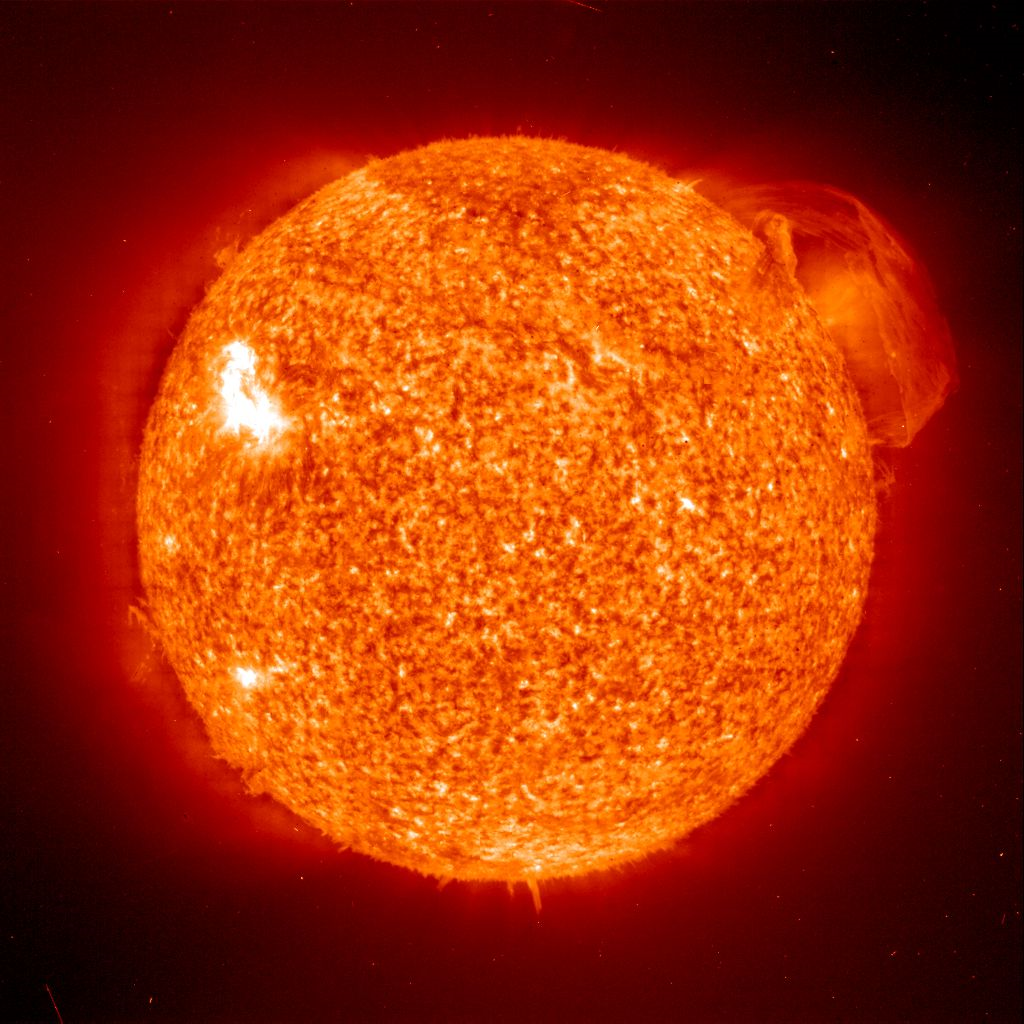 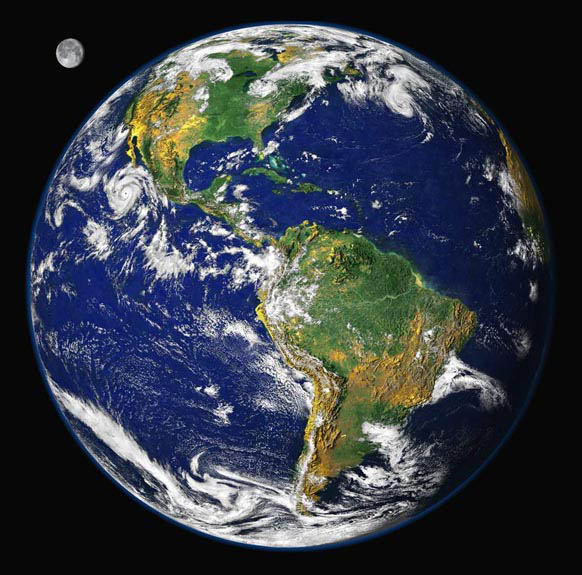 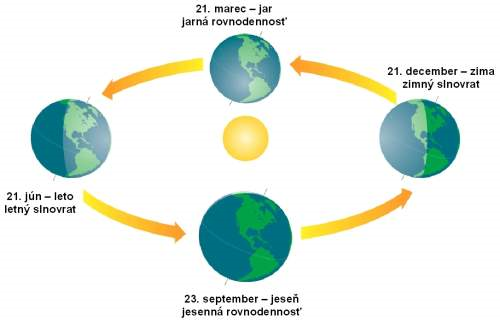 Domáca úloha:
Ktoré ročné obdobie je v Austrálii, keď je v Európe jar?
 Ktoré ročné obdobie je v Afrike, keď v Severnej Amerike je zima?
Počas ktorých 2 dní v roku je na celej Zemi rovnaký deň aj noc?
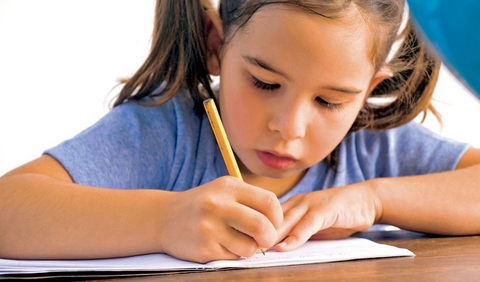